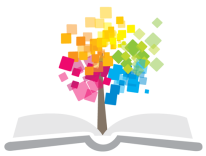 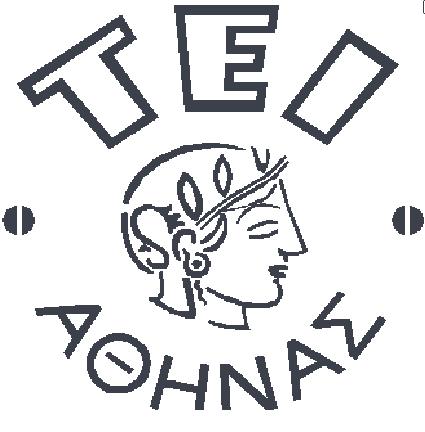 Ανοικτά Ακαδημαϊκά Μαθήματα στο ΤΕΙ Αθήνας
Βιβλιογραφία (Θ)
Ενότητα 1: Ορισμοί
Δρ. Ευγενία Βασιλακάκη
Τμήμα Βιβλιοθηκονομίας και Συστημάτων Πληροφόρησης
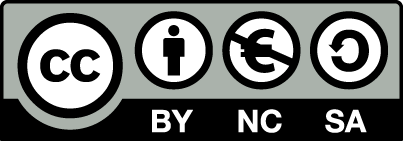 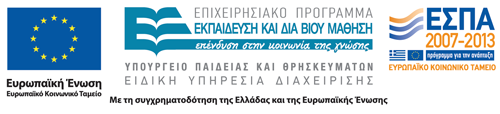 Περιεχόμενα
Σκοπός μαθήματος
Γενικά
Ορισμοί
Τεκμήριο (Item)	
Παραπομπή (Reference)
Βιβλιογραφική παραπομπή (Bibliographic entry)
Βιβλιογραφική αναφορά (Citation)
Βιβλιογραφία (Bibliography)
Κατάλογος (Catalogue)
1
Σκοπός μαθήματος
Εξοικείωση
α) με σχετικούς ως προς τη Βιβλιογραφία όρους.
β) με την ιστορία της Επιστήμης της Βιβλιογραφίας. 
γ) με τα βιβλιογραφικά πρότυπα για τη σύνταξη της Βιβλιογραφίας. 
δ) με τον εντοπισμό και την αναγνώριση των Βιβλιογραφιών.
ε) με την πρακτική εφαρμογή των Προτύπων Βιβλιογραφικών Αναφορών.
στ) με τις τεχνικές της παράφρασης, περίληψης και της χρήσης των εισαγωγικών
2
Γενικά περί της επιστήμης της Βιβλιογραφίας 1/6
Η Επιστήμη της Βιβλιογραφίας αφορά στη μελέτη του κάθε συγγράμματος ως φυσικό και πολιτιστικό προϊόν και προσομοιάζει με τη Βιβλιολογία.
Βιβλιολογία vs Βιβλιογραφία
Έμφαση στο τρόπο που το κάθε σύγγραμμα σχεδιάστηκε, εκτυπώθηκε, διακινήθηκε, αλλά και συλλέχθηκε. 
Η καταγραφή των στοιχείων συμβάλλει στη διάχυση και διάδοση των ιδεών ενός συγγράμματος.
3
Γενικά περί της επιστήμης της Βιβλιογραφίας 2/6
α) των Καταλόγων που συντάχθηκαν ανά τους αιώνες αποτυπώνοντας τα στοιχεία ταυτότητας του κάθε συγγράμματος, 

β) της μορφής αναφοράς του κάθε συγγράμματος σε άλλα συναφή για την απόδοση της ευθύνης των πνευματικών ιδεών που χρησιμοποιήθηκαν σε αυτό.
4
Γενικά περί της επιστήμης της Βιβλιογραφίας 3/6
Προϊόν
- μία συστηματική λίστα από πηγές (sources). 
- ανεξαρτήτου μέσου αποτύπωσης 
- μέσο που μπορεί να αναπαραχθεί και να υπάρξει σε διάφορες μορφές
5
Γενικά περί της επιστήμης της Βιβλιογραφίας 4/6
Έκταση των Βιβλιογραφιών ως Κατάλογοι 
- απλές λίστες στο τέλος των βιβλίων ή των άρθρων περιοδικών.
- πλήρεις αυτόνομες εκδόσεις. 
Παράδειγμα Καταλόγου=  Κατάλογος (Catalogue) μιας Βιβλιοθήκης (OPAC) παρόλο που ποτέ δεν αναφέρεται ως Βιβλιογραφία, αποτελεί αποτύπωση των στοιχείων ταυτοποίησης της πληροφορίας. 
Ο Κατάλογος εμπεριέχει την έννοια της Βιβλιογραφίας διότι συγκεντρώνει και αποτυπώνει σε μορφή αναφορών το σύνολο των τεκμηρίων μιας Βιβλιοθήκης.
6
Γενικά περί της επιστήμης της Βιβλιογραφίας 5/6
Από τα χρόνια της Τυπογραφίας και έπειτα: 
- αποτελούσε το κύριο εργαλείο του εκδότη για την ενημέρωση του κοινού του αναφορικά με τα είδη των βιβλίων που εκτύπωνε  (Gaskell, 1972).
7
Γενικά περί της επιστήμης της Βιβλιογραφίας 6/6
Στις μέρες μας:
- η σύνταξη Βιβλιογραφίας κατά τη συγγραφή ενός βιβλίου, άρθρου θεωρείται επιβεβλημένη από το Νόμο περί Πνευματικών Δικαιωμάτων, αλλά και σύμφωνη με την ακαδημαϊκή πρακτική. 
- υπό αυτήν την έννοια, Βιβλιογραφία θεωρείται η σύνταξη πλήρους λίστας, η οποία και παραθέτει τις πηγές που χρησιμοποιήθηκαν, σε οποιαδήποτε μορφή κι αν ήταν αυτές (πχ. έντυπη, ηλεκτρονική, ιστοσελίδα, wikis, web blogs, e-book). 
- η έλλειψη βιβλιογραφικών αναφορών τόσο μέσα στο κείμενο, όσο και λίστας βιβλιογραφίας στο τέλος του συγγράμματος, συχνά εγείρει προβληματισμούς σχετικά με τη γνησιότητα των απόψεων που διατυπώνονται και αποτελεί ένδειξη πλαστογραφίας.
8
Ορισμοί
- Τεκμήριο
- Παραπομπή
- Βιβλιογραφική Παραπομπή
- Βιβλιογραφία
- Κατάλογος
9
Τεκμήριο – Item 1/2
Είναι ο φορέα της πληροφορίας (Μπώκος, 2001).
Κατηγοριοποίηση Τεκμηρίων (Μπώκος, 2001)
α) στα τεκμήρια που φέρουν την πληροφορία με τη μορφή κειμένου και 
β) στα τεκμήρια που φέρουν την πληροφορία με  άλλες μορφές. 
     1) Εικόνας, σε αυτά η πληροφορία αποτυπώνεται εικονογραφικά (πχ πίνακας), 
     2) Ήχου, σε αυτά η πληροφορία αποτυπώνεται ηχητικά (πχ. μουσικό κομμάτι), 
     3) Συνδυασμός εικόνας και ήχου (πχ. ταινία), 
     4) Πολυμεσικά, 
     5) Υλικό αντικείμενο, σε αυτά η πληροφορία και η υλική υπόστασή τους ταυτίζονται (πχ. Μουσειακό αντικείμενο).
10
Τεκμήριο – Item 2/2
Κατηγοριοποίηση με βάση το μέσο αποτύπωσης (Μπώκος, 2001): 
α) σε αυτά που αποτυπώνονται σε χαρτί.
β) αυτά που αποτυπώνονται σε όλα τα υπόλοιπα μέσα.
11
Παραπομπή – Reference 1/4
Διττή σημασία. 
Καταλογογράφηση & Ευρετηρίαση
α) η μετάβαση από τη μία επικεφαλίδα σε μια άλλη, από έναν όρο σε έναν άλλο. 
 Μπορεί να λάβει δύο μορφές:
α) μορφή “Βλέπε” από έναν όρο σε έναν άλλο και 
β) μορφή “Βλέπε επίσης” όπου παραπέμπει και σε άλλους συναφείς όρους, είτε ειδικότερους είτε γενικότερους.
12
Παραπομπή – Reference 2/4
Επιστήμη της Βιβλιογραφίας
 η υπόδειξη σε μία δημοσιευμένη ή μη πηγή της οποίας τα πλήρη στοιχεία μπορούν να αναζητηθούν στη λίστα της Βιβλιογραφίας. 
Μορφή
Ενσωματώνεται στο κείμενο του συγγράμματος και ανάλογα με το πρότυπο βιβλιογραφικών αναφορών που ακολουθείται μπορεί να λάβει διάφορες μορφές. 
Σκοπός
Να δηλώσει τη σχετικότητα των πηγών που χρησιμοποιήθηκαν με την έρευνα του συγκεκριμένου θέματος, αλλά και να τεκμηριώσει τις απόψεις που διατυπώθηκαν.
13
Παραπομπή – Reference 3/4
Παραδείγματα
«In particular, Breeding (2007) provided a thorough introduction to the use and characteristics of social networking sites using Facebook as an example of what may be of interest to libraries. In addition, Farkas (2006) presented her personal views on whether libraries should embrace social networking sites and what their assigned role should be.»
«The profiles of Morrisville Libraries (Drew, 2007), Schurz Library (Kwong, 2007), Swinburne Library (McKay and Morgan, 2008), Mississippi State University Library (Powers et al., 2008) and Rutgers University Library (Glazer, 2009) on Facebook, plus a librarians group of Kimbel Library (Graham et al., 2009) were presented.»
14
Παραπομπή – Reference 4/4
Παραδείγματα
«Οι βιβλιοθηκονομικές ενώσεις, όπως για παράδειγμα η American Library Association (ALA), η Διεθνής Ομοσπονδία Ενώσεων και Ινστιτούτων Βιβλιοθηκών (IFLA), η Scottish Confederation of the University and Research Libraries (SCURL) εκδίδουν οδηγούς για το προσωπικό των βιβλιοθηκών μελών τους (Κουλικούρδη,2005; IFLA, 2009; SCURL, 2003). Οι οδηγοί αυτοί περιλαμβάνουν αναλυτικές οδηγίες ή και αναφορές σε νέες υπηρεσίες, καθώς και ένα πλήθος διαφόρων σχετικών θεμάτων.»
Βιβλιογραφική παραπομπή (Bibliographic entry) 1/3
Η αποτύπωση των στοιχείων ταυτόποιησης ενός συγγράμματος σύμφωνα με μια συγκεκριμένη μορφή που καθορίζεται κάθε φορά από την υιοθέτηση ενός Προτύπου Βιβλιογραφικών αναφορών. 
Εμφανίζονται στο τέλος του κειμένου του κάθε συγγράμματος και ο τρόπος εμφάνισής τους σε μορφή λίστας καθορίζεται επίσης από το Πρότυπο που υιοθετείται.
16
Βιβλιογραφική παραπομπή (Bibliographic entry) 2/3
Παραδείγματα
Κακούρης, Γ. (1974). Βιβλιοθηκονομικόν λεξικόν: βιβλιοθηκονομικοί, βιβλιογραφικοί και τυπογραφικοί όροι. Αθήνα: Κολλέγιο Αθηνών.
Κανελλοπούλου,Μ. (2006). Η πρόσβαση στην πληροφορία για άτομα με αναπηρία. Αθήνα: Νομική βιβλιοθήκη. 
Κουλικούρδη, Α. (2006). «Υπηρεσίες πληροφόρησης για άτομα με αναπηρίες: προβληματισμοί». ΣΥΝΕΡΓΑΣΙΑ [Οnline]. Διαθέσιμο: www.goethe.de/synergasia (ημερομηνία πρόσβασης: 15/05/2012)
17
Βιβλιογραφική παραπομπή (Bibliographic entry) 3/3
YALSA (2011), “Teens & social networking in school & public libraries: a toolkit for librarians & library workers”, available at: www.ala.org/yalsa/sites/ala.org.yalsa/files/content/ professionaltools/sn_toolkit11.pdf (accessed 28 September 2013).

Zorica, M.B., Ivanjko, T. and Bencec, M. (2012), “Croatian libraries on Facebook”, MIPRO, 2012 Proceedings of the 35th International Convention, Opatija, 21-25 May, available at: http:// ieeexplore.ieee.org/xpl/articleDetails.jsp;jsessionid1⁄4bHFSQlJPdyCY1hgFpCKhChLT1Kt FqqJWgL1NsRtbhthf8hyhjCjy!1271855879arnumber1⁄46240813&contentType1⁄4Conferenceþ Publications (accessed 28 September 2013).
18
Βιβλιογραφική αναφορά(Citation) 1/2
Η Βιβλιογραφική αναφορά ορίζεται ως ο συνδυασμός της παραπομπής μέσα στο κείμενο και της βιβλιογραφικής παραπομπής στο τέλος του κειμένου.
19
Βιβλιογραφική αναφορά(Citation) 2/2
Παραδείγματα
- Μέσα στο κείμενο
“In particular, Breeding (2007) provided a thorough introduction to the use and characteristics of social networking sites using Facebook as an example of what may be of interest to libraries.”
- Στο τέλος κειμένου
“Breeding, M. (2007), “Librarians face online social networks”, Computers in Libraries, Vol. 27 No. 8, pp. 30-33, available at: www.librarytechnology.org/ltg-displaytext.pl?RC1⁄412735 (accessed 28 September 2013)..”
20
Βιβλιογραφία - Bibliography 1/6
Πολλαπλές έννοιες 
- Αποτελεί ένα κείμενο που περιέχει βιβλιογραφικές αναφορές σε Πηγές Πληροφόρησης. 
- Εμπεριέχει τη μελέτη των Βιβλιογραφικών Βάσεων Δεδομένων (bibliographical databases), της βιβλιομετρίας (bibliometrics or statistical bibliography), αλλά και της επιστημονικής επικοινωνίας (scholarly and scientific communication). 
- Δηλώνει μια λίστα με βιβλιογραφικές παραπομπές που χρησιμοποιήθηκαν στο πλαίσιο συγγραφής ενός έργου. 
- Συχνά ο όρος Βιβλιογραφία υιοθετείται και στο πλαίσιο της Ιστορίας του Βιβλίου.
21
Βιβλιογραφία - Bibliography 2/6
Η Βιβλιογραφία ως Επιστήμη ορίζεται ως “η συστηματική αποτύπωση και αναλυτική μελέτη των βιβλίων, των χειρογράφων (manuscripts) και άλλων τεκμηρίων”, αλλά και ως “η Βιβλιογραφία είναι η μελέτη των βιβλίων” (Feather, 2003, p. 37-8).

Αυτό έχει ως αποτέλεσμα να έχουν διατυπωθεί μία σειρά από ορισμοί για τον όρο βιβλιογραφία με σκοπό να εξυπηρετήσουν τις εκάστοτε ανάγκες (Feather, 2003).
22
Βιβλιογραφία - Bibliography 3/6
Παραδείγματα
1η περίπτωση
Acquisti, A. and Gross, R. (2006), “Imagined communities: awareness, information sharing, and privacy on the Facebook”, in Danezis, G. and Golle, P. (Eds), Privacy Enhancing Technologies (Vol. 4258), Springer, Berlin and Heidelberg, pp. 36-58, doi:10.1007/ 11957454_3.
Aharony, N. (2012), “Facebook use in libraries: an exploratory analysis”, Aslib Proceedings, Vol. 64 No. 4, pp. 358-372.
Al-Daihani, S. (2010), “Exploring the use of social software by master of library and information science students”, Library Review, Vol. 59 No. 2, pp 117-131.
23
Βιβλιογραφία - Bibliography 4/6
1η περίπτωση (συνέχεια)
Alford, E. (2009), “Promoting and marketing e-resources”, The Serials Librarian, Vol. 57 No. 3, pp. 272-277.
Arrington, M. (2005), “85% of college students use Facebook”, available at: http://techcrunch.com/ 2005/09/07/85-of-college-students-use-facebook/ (accessed 28 September 2013).
Boyd, D. (2008), “Facebook’s privacy trainwreck: exposure, invasion, and social convergence”, Convergence: The International Journal of Research into New Media Technologies, Vol. 14 No. 1, pp. 13-20.
24
Βιβλιογραφία - Bibliography 5/6
2η περίπτωση
Γρηγοριάδου, Σ., Κηπουρού, Α., & Θεοδωρίδου, Μ.Ε. (2003). Το «άνοιγμα» των ακαδημαϊκών βιβλιοθηκών προς ειδικές κατηγορίες χρηστών: η περίπτωση των ΑμεΑ και των ατόμων με προβλήματα δυσλεξίας. Σέρρες: Bιβλιοθήκη ΤΕΙ Σερρών.
Κακούρης, Γ. (1974). Βιβλιοθηκονομικόν λεξικόν: βιβλιοθηκονομικοί, βιβλιογραφικοί και τυπογραφικοί όροι. Αθήνα: Κολλέγιο Αθηνών.
Κανελλοπούλου,Μ. (2006). Η πρόσβαση στην πληροφορία για άτομα με αναπηρία. Αθήνα: Νομική βιβλιοθήκη. 
Κουλικούρδη, Α. (2006). «Υπηρεσίες πληροφόρησης για άτομα με αναπηρίες: προβληματισμοί». ΣΥΝΕΡΓΑΣΙΑ [Οnline]. Διαθέσιμο: www.goethe.de/synergasia (ημερομηνία πρόσβασης: 15/05/2012)
25
Βιβλιογραφία - Bibliography 6/6
2η περίπτωση (συνέχεια)
Κουλικούρδη, Α. (2007). Ο ρόλος των βιβλιοθηκών στην εκπαίδευση των ΑΜΕΑ: ελληνική και διεθνής πραγματικότητα. Αθήνα: Πανεπιστήμιο Αθηνών.
Κουλικούρδη, Α.(2009). Πληροφοριακή συμπεριφορά των ατόμων με αναπηρία (ΑμεΑ) και οι υποστηρικτικές τεχνολογίες σε περιβάλλον βιβλιοθηκών [Οnline]. Διαθέσιμο: http://thesis.ekt.gr/thesisBookReader/id/17257#page/1/mode/2up [Ημ. πρόσβασης: 18/04/2012].
26
Κατάλογος - Catalogue 1/2
Στο πλαίσιο της Επιστήμης της Βιβλιογραφίας, ορίζεται ως μια λίστα με τα στοιχεία ταυτοποίησης του κάθε συγγράμματος μιας συλλογής (Gaskell, 1972).

 Η σύνταξη των καταλόγων εξυπηρετούσε διάφορους σκοπούς, όπως της αποτύπωσης των συγγραμμάτων μιας συλλογής, της ενημέρωσης του κοινού για τη κυκλοφορία νέων εκδόσεων κλπ.
27
Κατάλογος - Catalogue 2/2
Παραδείγματα
Βιβλιοκατάλογοι Εκδοτών
Κατάλογοι των Βιβλιοθηκών
28
Συμπεράσματα
Όλοι οι παραπάνω όροι έχουν οριστεί και υιοθετηθεί στο πλαίσιο της Επιστήμης της Βιβλιογραφίας.
29
Βιβλιογραφία 1/3
Blum, R. (1980) Bibliographia, an inquiry into its definition and designations. Translated by Mathilde V. Rovelstad. Chicago, Ill.: American Library Association; Folkestone, Kent, England: Dawson.
Diringer, D. (1953). The Book Before Printing. Ancient, Medieval and Oriental. New. York.
Feather, J. (2003). «Bibliography». IN: International Encyclopedia of Information and Library Science. 2nd. ed. Ed. by John Feather & Paul Sturges. London: Routledge (s. 37-38).
Finkelstein, D. And McCleery, A. (2005). An introduction to book history. London: Routledge.
Gaskell, P. (1972). A new introduction to bibliography. New York: Oxford University Press.
30
Βιβλιογραφία 2/3
Gaskell, P. (2000). A new introduction to bibliography. New Castle, DE: Oak Knoll Press.
Harmon, R. B. (1989). Elements of bibliography: a simplified approach. Rev. ed. Metuchen, N.J.: Scarecrow Press.
Κουμαριανού, Α., Δρούλια, Λ., Layton, Ε. (1986). Το ελληνικό βιβλίο (1476 -1830). Αθήνα: ΜΙΕΤ.
Kυριάκη- Μάνεση, Δάφνη (1999). Κέντρα τεκμηρίωσης και πληροφόρησης: ρόλος, λειτουργίες, οργάνωση. Περιστέρι: Ίων.
Μπώκος, Γ. (2001). Εισαγωγή στην επιστήμη της πληροφόρησης. Αθήνα: Παπασωτηρίου.
31
Βιβλιογραφία 3/3
Χαρούλη, Μ. και Βασιλακάκη, Ε. (2012). “ΑμεΑ & Εκπαίδευση Βιβλιοθηκονόμων στην Ελλάδα”. Σε: 21ο Πανελλήνιο Συνέδριο Ακαδημαϊκών Βιβλιοθηκών, 18-19 Οκτωβρίου 2012, Πανεπιστήμιο Πειραιώς.
Vassilakaki, E. and Garoufallou, E. (2013). “The impact of Facebook on Libraries and Librarians: a review of the literature”. Program: electronic library and information systems, Vol. 48 No 3.
32
Τέλος Ενότητας
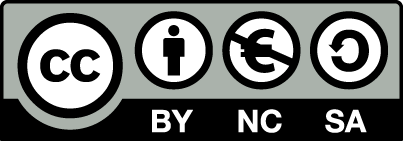 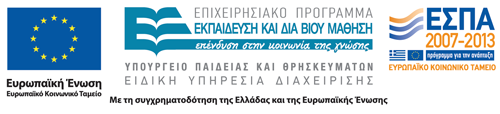 Σημειώματα
Σημείωμα Αναφοράς
Copyright Τεχνολογικό Εκπαιδευτικό Ίδρυμα Αθήνας, Ευγενία Βασιλακάκη 2014. Ευγενία Βασιλακάκη. «Βιβλιογραφία (Θ). Ενότητα 1: Ορισμοί». Έκδοση: 1.0. Αθήνα 2014. Διαθέσιμο από τη δικτυακή διεύθυνση: ocp.teiath.gr.
Σημείωμα Αδειοδότησης
Το παρόν υλικό διατίθεται με τους όρους της άδειας χρήσης Creative Commons Αναφορά, Μη Εμπορική Χρήση Παρόμοια Διανομή 4.0 [1] ή μεταγενέστερη, Διεθνής Έκδοση.   Εξαιρούνται τα αυτοτελή έργα τρίτων π.χ. φωτογραφίες, διαγράμματα κ.λ.π., τα οποία εμπεριέχονται σε αυτό. Οι όροι χρήσης των έργων τρίτων επεξηγούνται στη διαφάνεια  «Επεξήγηση όρων χρήσης έργων τρίτων». 
Τα έργα για τα οποία έχει ζητηθεί άδεια  αναφέρονται στο «Σημείωμα  Χρήσης Έργων Τρίτων».
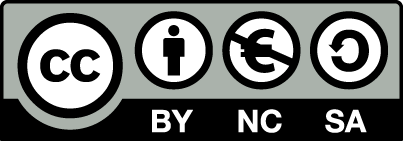 [1] http://creativecommons.org/licenses/by-nc-sa/4.0/ 
Ως Μη Εμπορική ορίζεται η χρήση:
που δεν περιλαμβάνει άμεσο ή έμμεσο οικονομικό όφελος από την χρήση του έργου, για το διανομέα του έργου και αδειοδόχο
που δεν περιλαμβάνει οικονομική συναλλαγή ως προϋπόθεση για τη χρήση ή πρόσβαση στο έργο
που δεν προσπορίζει στο διανομέα του έργου και αδειοδόχο έμμεσο οικονομικό όφελος (π.χ. διαφημίσεις) από την προβολή του έργου σε διαδικτυακό τόπο
Ο δικαιούχος μπορεί να παρέχει στον αδειοδόχο ξεχωριστή άδεια να χρησιμοποιεί το έργο για εμπορική χρήση, εφόσον αυτό του ζητηθεί.
Επεξήγηση όρων χρήσης έργων τρίτων
Δεν επιτρέπεται η επαναχρησιμοποίηση του έργου, παρά μόνο εάν ζητηθεί εκ νέου άδεια από το δημιουργό.
©
διαθέσιμο με άδεια CC-BY
Επιτρέπεται η επαναχρησιμοποίηση του έργου και η δημιουργία παραγώγων αυτού με απλή αναφορά του δημιουργού.
διαθέσιμο με άδεια CC-BY-SA
Επιτρέπεται η επαναχρησιμοποίηση του έργου με αναφορά του δημιουργού, και διάθεση του έργου ή του παράγωγου αυτού με την ίδια άδεια.
διαθέσιμο με άδεια CC-BY-ND
Επιτρέπεται η επαναχρησιμοποίηση του έργου με αναφορά του δημιουργού. 
Δεν επιτρέπεται η δημιουργία παραγώγων του έργου.
διαθέσιμο με άδεια CC-BY-NC
Επιτρέπεται η επαναχρησιμοποίηση του έργου με αναφορά του δημιουργού. 
Δεν επιτρέπεται η εμπορική χρήση του έργου.
Επιτρέπεται η επαναχρησιμοποίηση του έργου με αναφορά του δημιουργού
και διάθεση του έργου ή του παράγωγου αυτού με την ίδια άδεια.
Δεν επιτρέπεται η εμπορική χρήση του έργου.
διαθέσιμο με άδεια CC-BY-NC-SA
διαθέσιμο με άδεια CC-BY-NC-ND
Επιτρέπεται η επαναχρησιμοποίηση του έργου με αναφορά του δημιουργού.
Δεν επιτρέπεται η εμπορική χρήση του έργου και η δημιουργία παραγώγων του.
διαθέσιμο με άδεια 
CC0 Public Domain
Επιτρέπεται η επαναχρησιμοποίηση του έργου, η δημιουργία παραγώγων αυτού και η εμπορική του χρήση, χωρίς αναφορά του δημιουργού.
Επιτρέπεται η επαναχρησιμοποίηση του έργου, η δημιουργία παραγώγων αυτού και η εμπορική του χρήση, χωρίς αναφορά του δημιουργού.
διαθέσιμο ως κοινό κτήμα
χωρίς σήμανση
Συνήθως δεν επιτρέπεται η επαναχρησιμοποίηση του έργου.
37
Διατήρηση Σημειωμάτων
Οποιαδήποτε αναπαραγωγή ή διασκευή του υλικού θα πρέπει να συμπεριλαμβάνει:
το Σημείωμα Αναφοράς
το Σημείωμα Αδειοδότησης
τη δήλωση Διατήρησης Σημειωμάτων
μαζί με τους συνοδευόμενους υπερσυνδέσμους.
Χρηματοδότηση
Το παρόν εκπαιδευτικό υλικό έχει αναπτυχθεί στo πλαίσιo του εκπαιδευτικού έργου του διδάσκοντα.
Το έργο «Ανοικτά Ακαδημαϊκά Μαθήματα στο ΤΕΙ Αθήνας» έχει χρηματοδοτήσει μόνο την αναδιαμόρφωση του εκπαιδευτικού υλικού. 
Το έργο υλοποιείται στο πλαίσιο του Επιχειρησιακού Προγράμματος «Εκπαίδευση και Δια Βίου Μάθηση» και συγχρηματοδοτείται από την Ευρωπαϊκή Ένωση (Ευρωπαϊκό Κοινωνικό Ταμείο) και από εθνικούς πόρους.
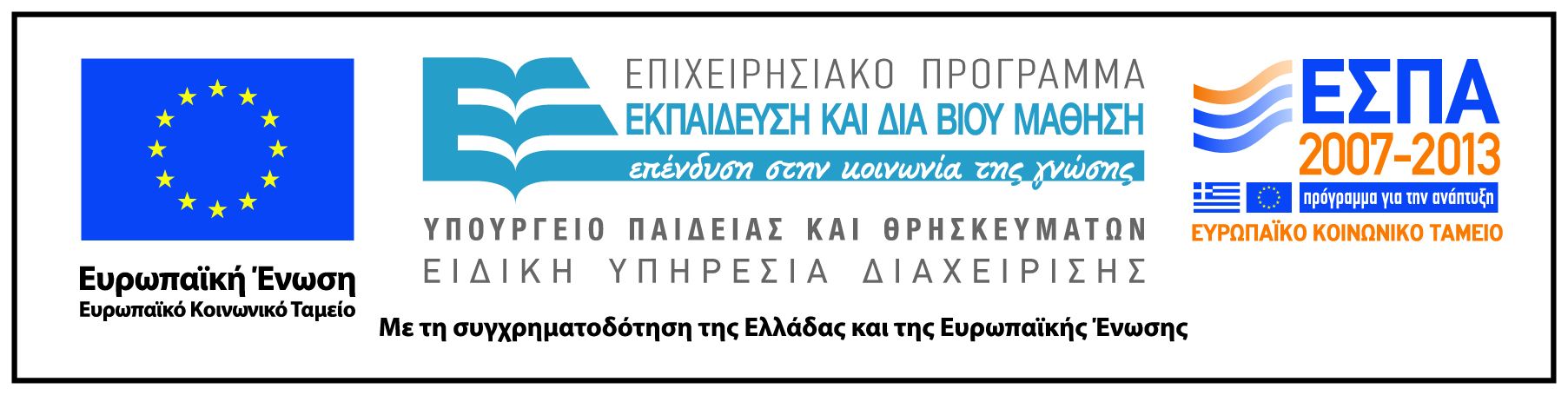